Qari mill-Ittra ta’ 
San Pawl Appostlu  
lir-Rumani
Rum 4, 20-25
Għeżież, quddiem 
il-wegħda ta’ Alla Abraham ma qagħadx italla’ u jniżżel jekk jemminx jew le, imma ssaħħaħ fil-fidi, filwaqt
li gglorifika lil Alla u żamm bis-sħiħ il min kien kien għamillu l-wegħda kien qawwi biżżejjed biex iżomm kelmtu.
U kien għalhekk li dan ġie lilu magħdud b’ġustizzja. Iżda l-kelmiet  ‘gie lilu magħdud’ ma nkitbux għalih biss,
imma għad ikun magħdud ukoll lilna li nemmnu f’dak li qajjem mill-imwiet lil Ġesù Sidna, li kien mogħti 
għall-mewt għal dnubietna,
u mqajjem 
għall-ġustifikazzjoni tagħna.
Il-Kelma tal-Mulej
R:/ Irroddu ħajr lil Alla
Salm Responsorjali
R:/ Imbierek il-Mulej, 
Alla ta’ Iżrael, għaliex ġie jżur u jifdi l-poplu tiegħu
Ħu waqqaf għalina qawwa ta’ salvazzjoni
f’dar David qaddej tiegħu,
bħalma wieħed fl-imgħoddi
b’fomm il-profeti qaddisin tiegħu.
R:/ Imbierek il-Mulej, 
Alla ta’ Iżrael, għaliex ġie jżur u jifdi l-poplu tiegħu
Hu jsalvana 
mill-għeddewwa tagħna,
u minn idejn dawk kollha 
li jobogħduna.
B’hekk juri ħniena ma’missieijietna
u jiftakar fil-patt qaddis tiegħu.
R:/ Imbierek il-Mulej, 
Alla ta’ Iżrael, għaliex ġie jżur u jifdi l-poplu tiegħu
Jiftakar fil-ħalfa li ħalef lil Abraham missierna:
li jagħtina l-grazzja li,
wara li jeħlisna minn idejn l-għedewwa tagħna,
naqduh bla biża’ tul ħajjitna kollha,
bil-ġustzzja u l-qdusija quddiemu ħajjitna kollha.
R:/ Imbierek il-Mulej, 
Alla ta’ Iżrael, għaliex ġie jżur u jifdi l-poplu tiegħu
Hallelujah, Hallelujah
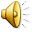 Henjin il-foqra 
fl-ispirtu,
għax tagħhom hija 
s-Saltna tas-Smewwiet.
Hallelujah, Hallelujah
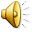 Qari mill-Evanġelju skont  
San Luqa
Lq 12, 13-21
R:/ Glorja lilek Mulej
F’dak iż-żmien, xi ħadd 
mill-folla qal lil Ġesù:
“Mgħallem, għid lil ħija jaqsam il-wirt miegħi.”
Wieġbu Ġesù:
“Ħabib, min qegħedni mħallef fuqkom, jew qabbadni nqassmilkom 
il-ġid bejnietkom?”
Imbagħad qal lin-nies:
“Iftħu għajnejkom u ħarsu rwieħkom minn kull regħba, għax imqar jekk wieħed ikollu bir-radam, ħajtu ma tiddependix
mill-ġid li jkollu.”
U qalilhom parabbola:
“Wieħed raġel għani ġabar kotra ta’ frott mir-raba’ tiegħu. U beda jaħseb u
jgħid bejnu u bejnruħu: 
‘X’se nagħmel? Għax dan il-frott kollu ma għandix fejn naħżnu!’ 
Qal: ‘Ara x’nagħmel,
inħott l-imħażen li għandi u nibni oħrajn akbar, u naħżen fihom il-qamħ u 
l-ġid kollu li għandi. Imbagħad ngħid lili nnifsi,
‘Ruħi, għandek ħażna kbira ta’ ġid għal bosta snin; mela strieħ, kul, ixrob, ixxala!’ 
Iżda qallu Alla:
‘Iblah li int! Dan il-lejl stess jitolbuk ruħek lura. 
U l-ħwejjeġ li ħejjet għalik, ta’ min ikunu?’
Hekk jiġrilu min jiġma’ 
l-ġid għalih innifsu bla jistagħna quddiem Alla.”
Il-Kelma tal-Mulej
R:/ Tifħir lilek Kristu